Maths Home Learning
Week Beginning 14.12.20
This week…
Day 1 – Arithmetic: test
Day 2 – Adding and subtracting mixed numbers
Day 3 - Adding and subtracting mixed numbers
Day 4 – Christmas Maths activity
This week we will be practising our 8 time tables
Listen to the video, practise chanting and play the games to practise. What score can you reach?
https://www.timestables.co.uk/8-times-table.html

https://www.topmarks.co.uk/maths-games/hit-the-button
Day 1
Complete the following arithmetic test in 30 minutes and then check your answers. Identify what you need to work on over the holidays.
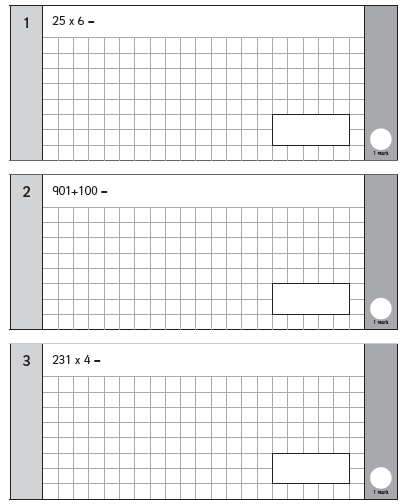 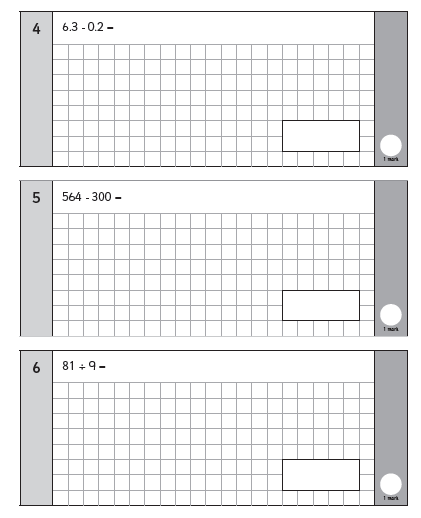 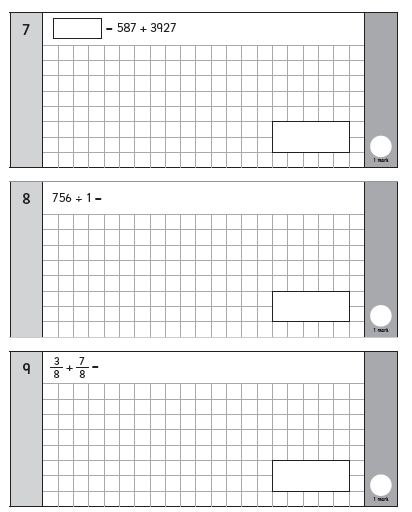 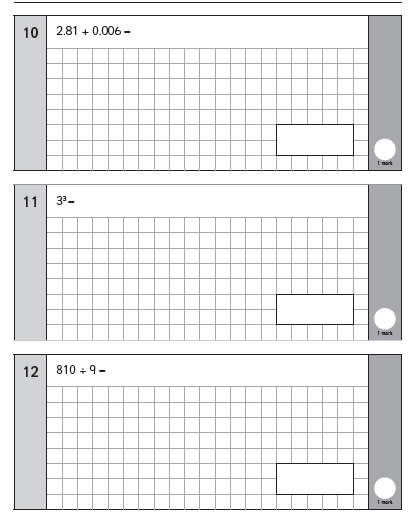 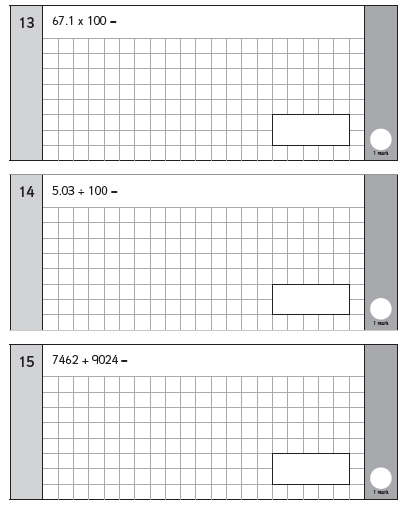 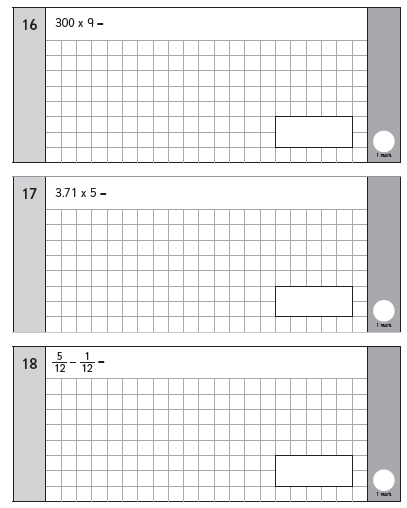 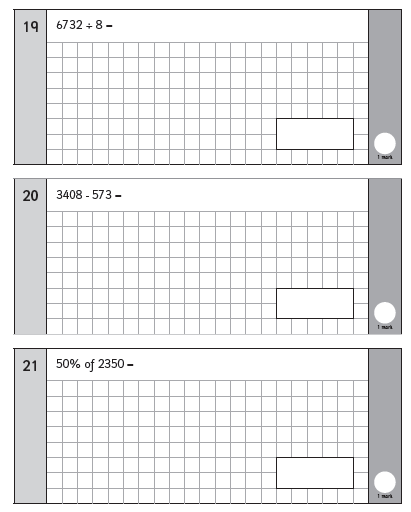 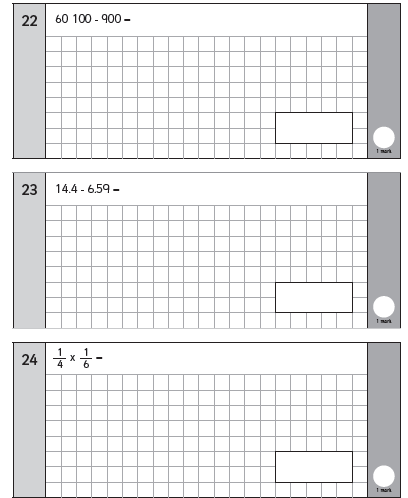 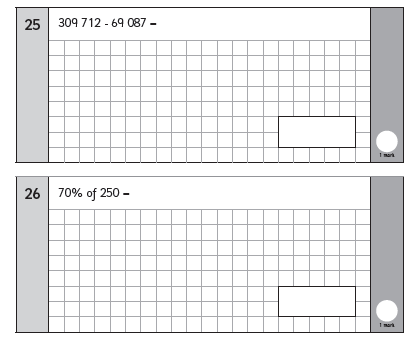 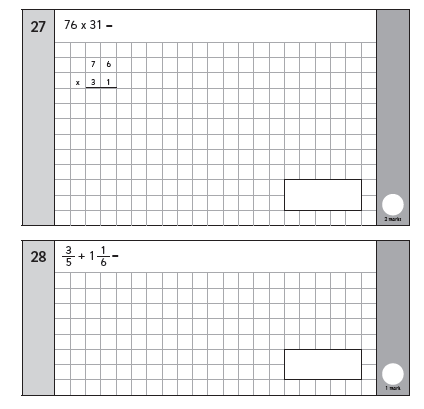 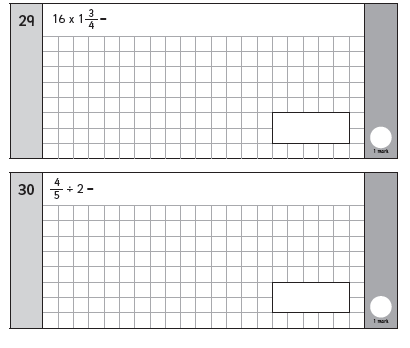 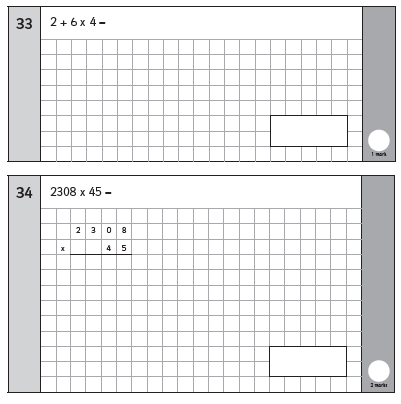 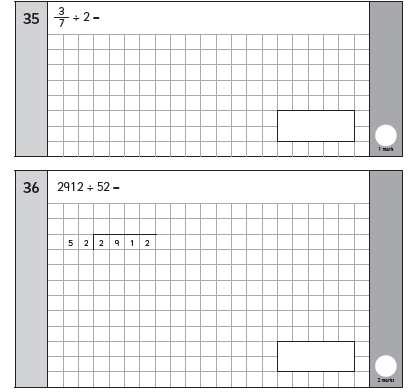 Answers
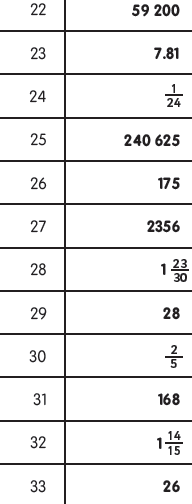 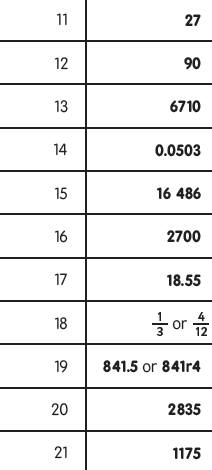 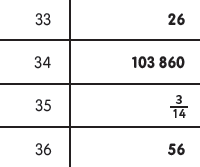 Day 2 – Adding and subtracting fractions
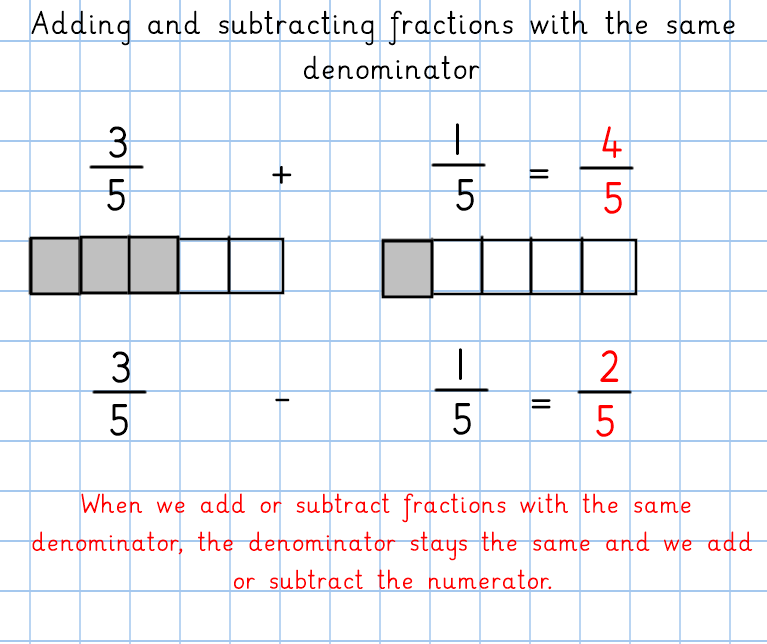 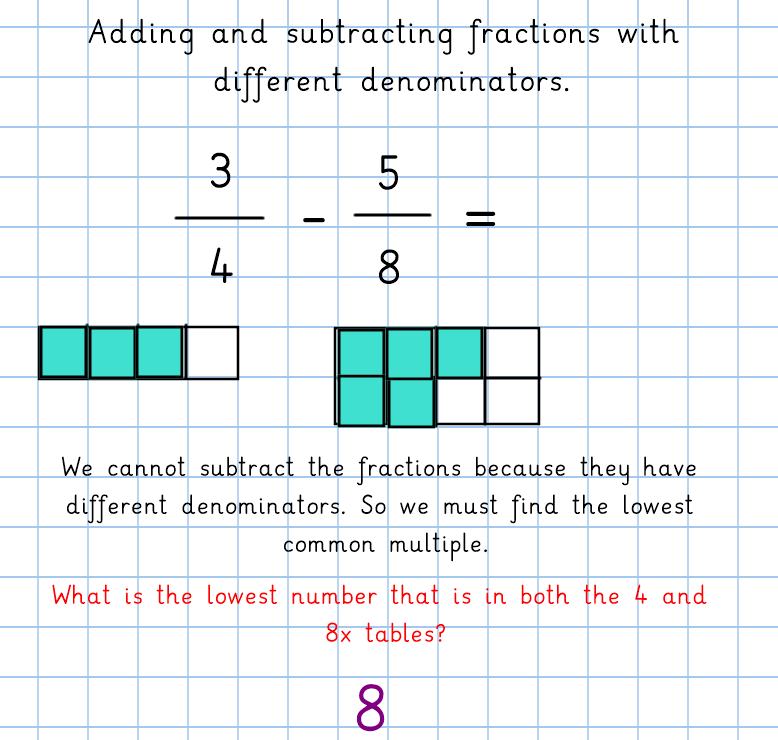 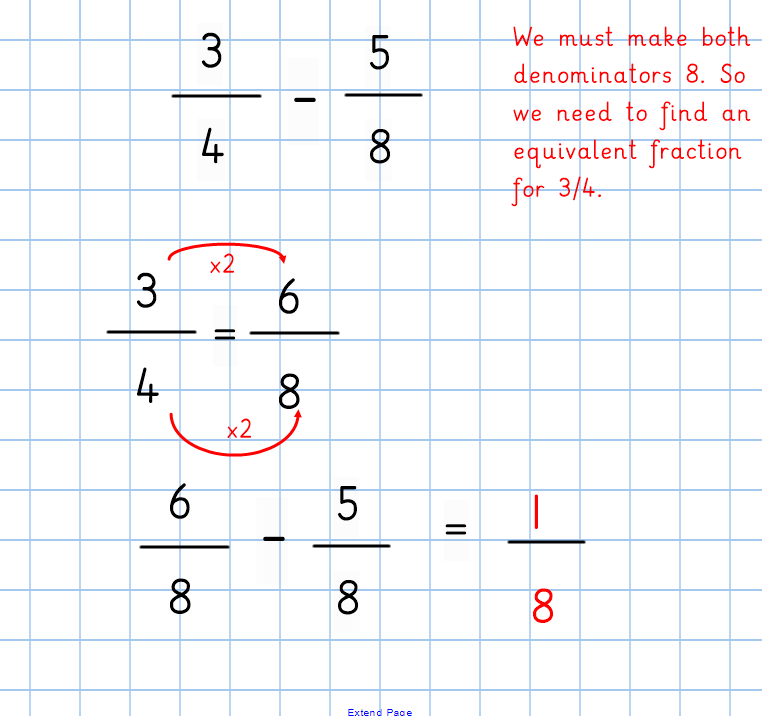 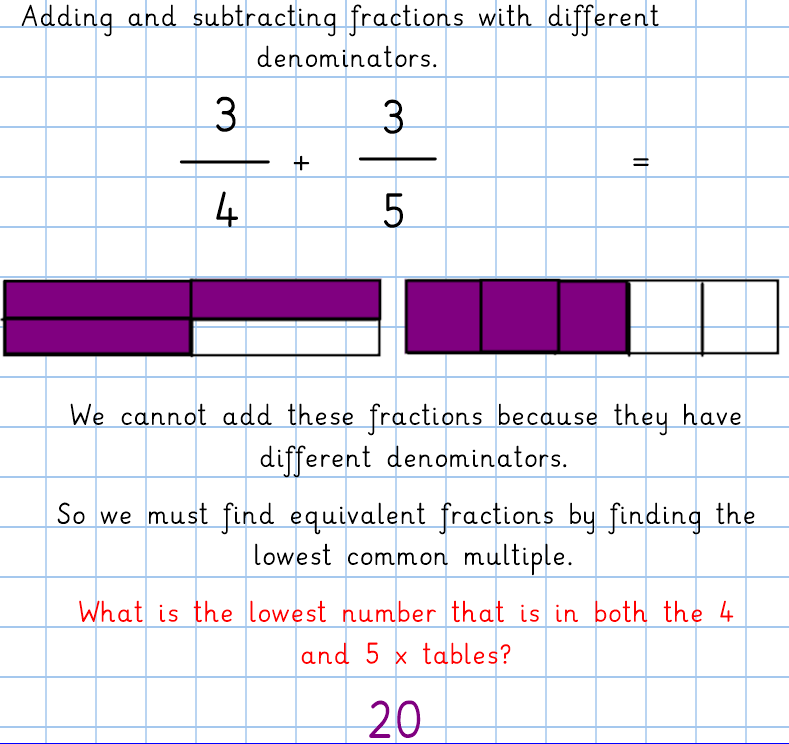 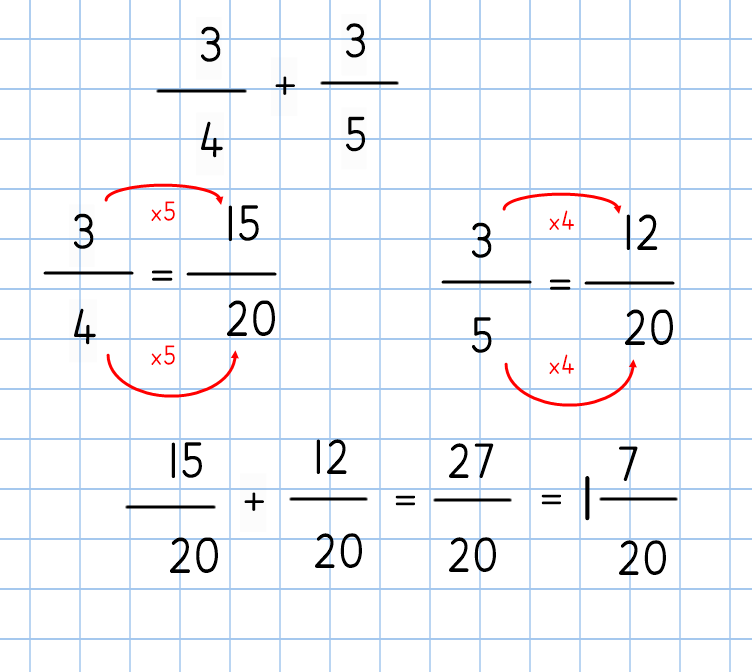 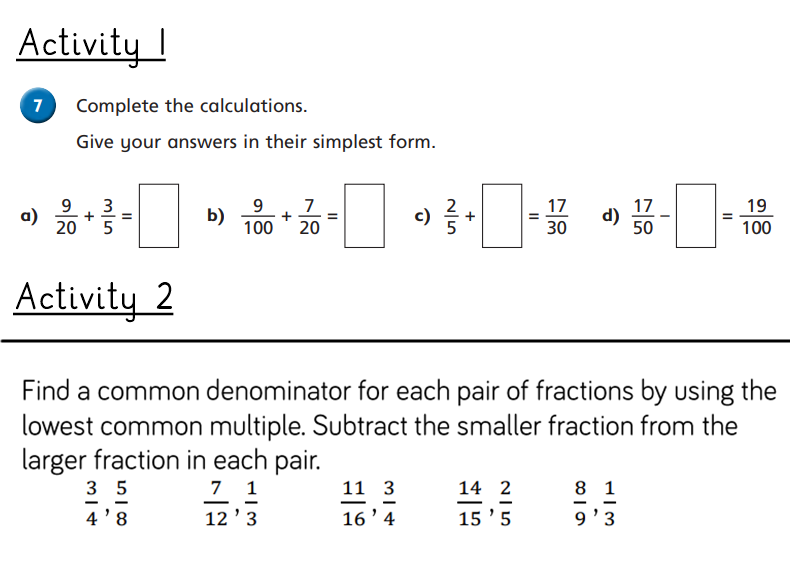 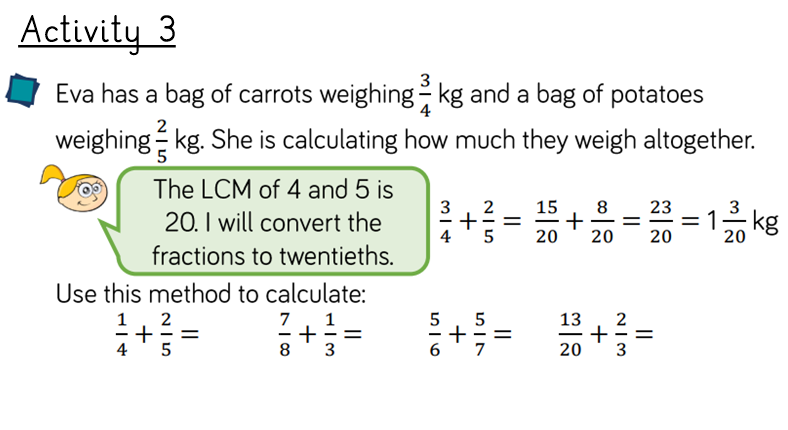 Can you answer these multiplication facts?
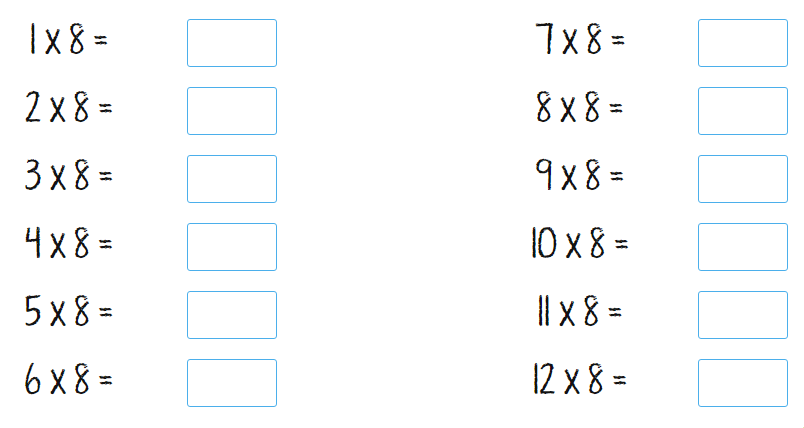 Day 3 – Adding and subtracting mixed numbers
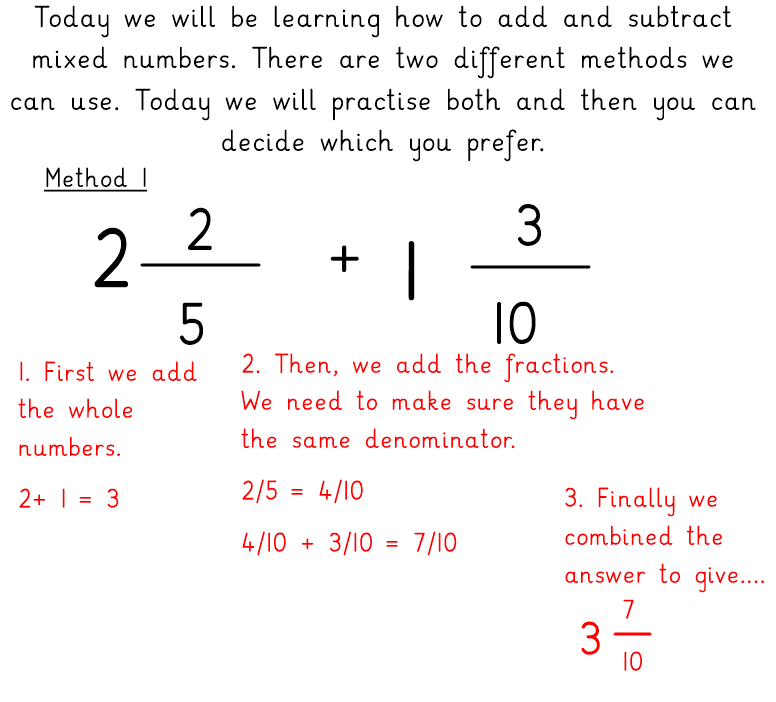 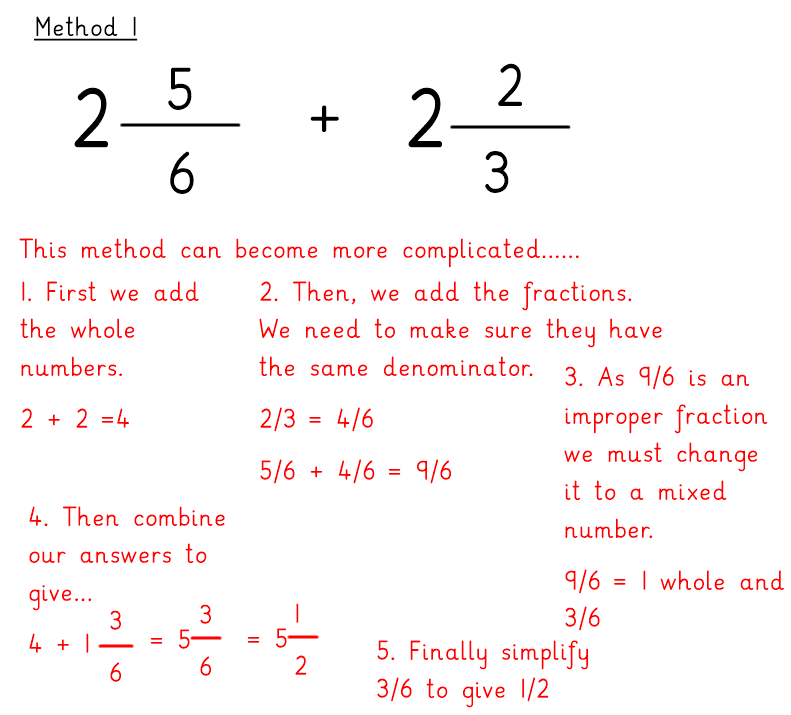 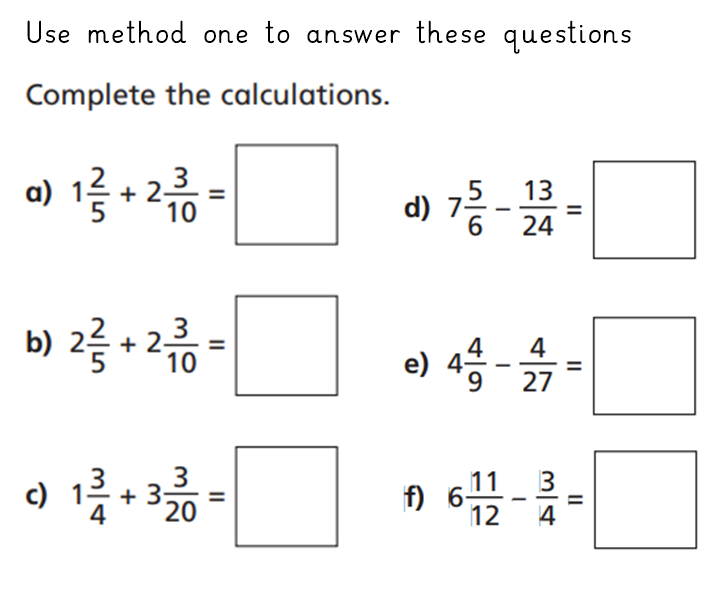 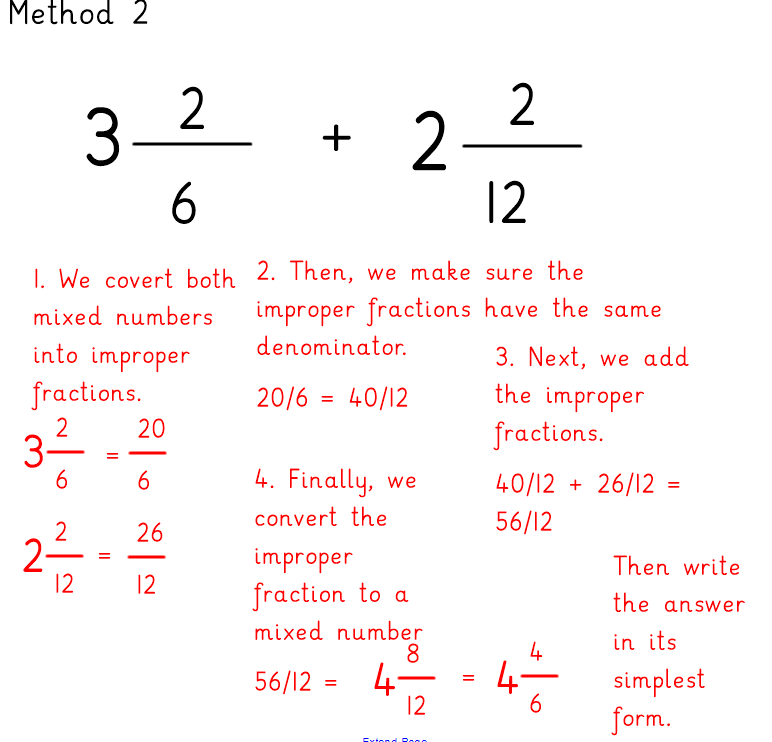 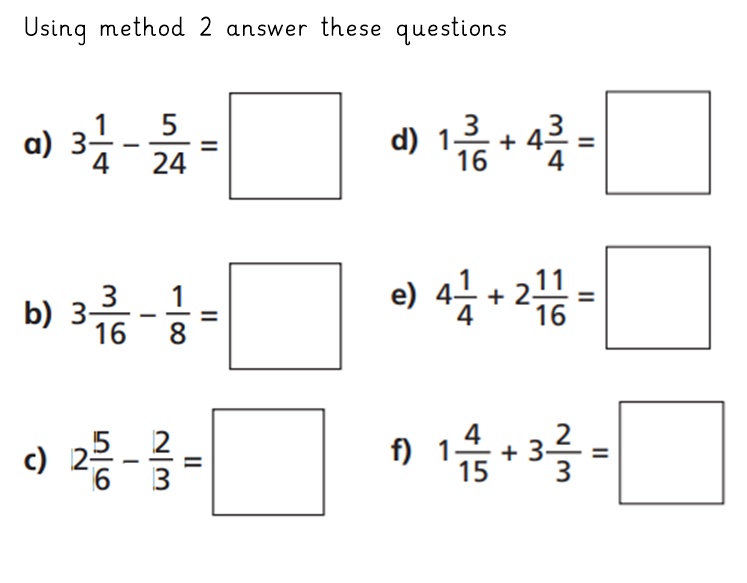 Day 4 – Christmas maths
Print the following slide and follow the rules to colour a Christmas picture!
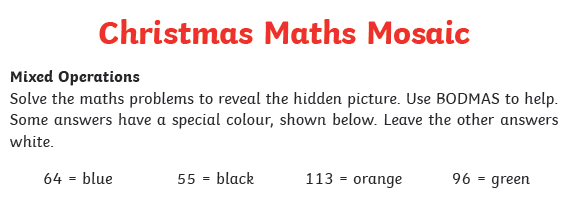 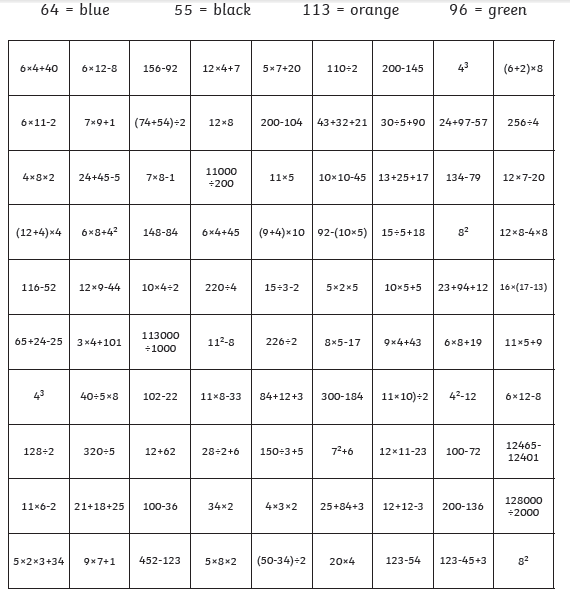 Answer – did you get it right?
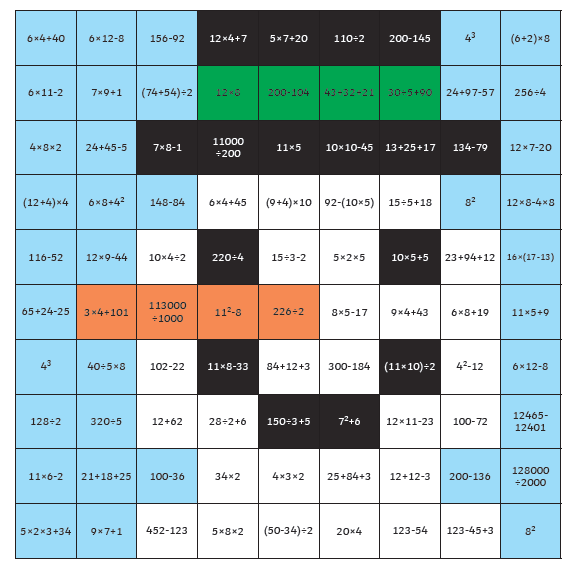